Hospital Problem Solving
Presented To: Board Quality
Presented By: Brian Smith, VP Patient Care
Models:
There are many tools and models available
LEAN – continuous improvement and use of proven, problem-solving methodologies; stemmed from Toyota manufacturing
Studer Group – Coaching tools, leadership framework; empowers leaders to drive continued improvement
Models:
The same goal applies to all models:

Identifying and solving problems in less time and achievement of measureable results
Overview:
PSFDH approach:
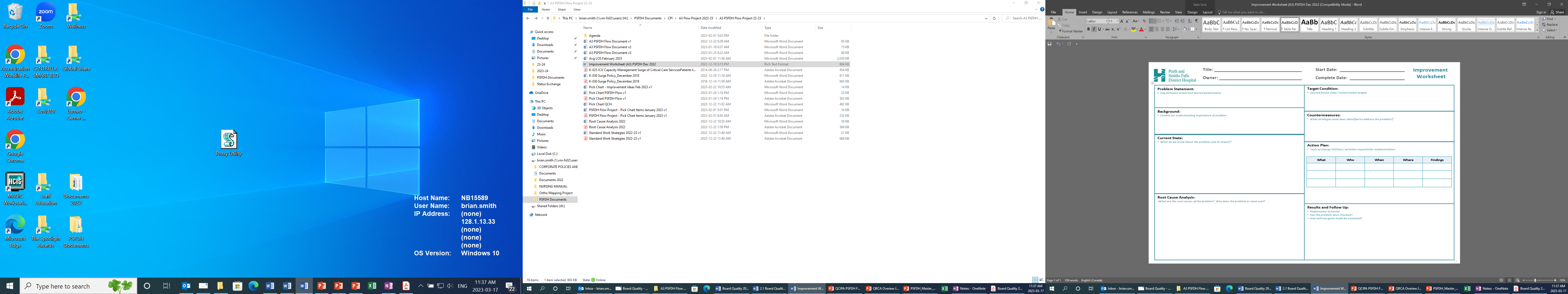 [Speaker Notes: Value Stream Mapping]
Root Cause Analysis:
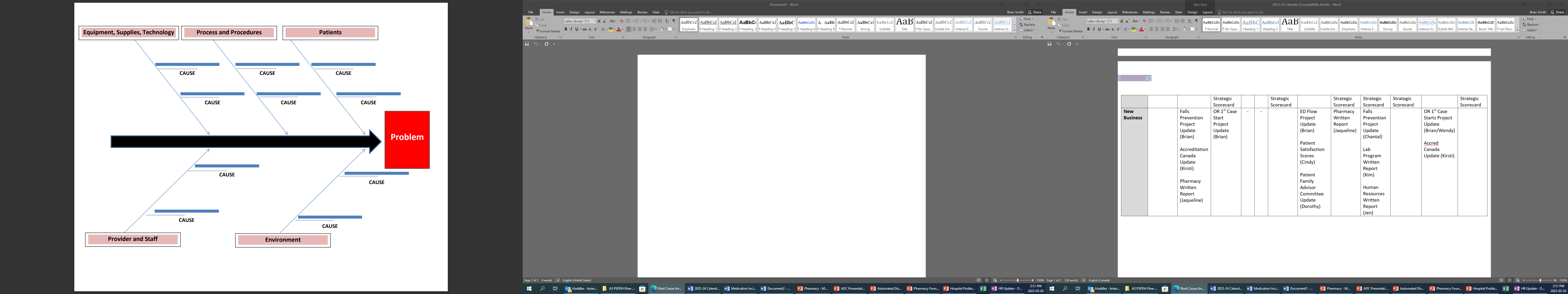 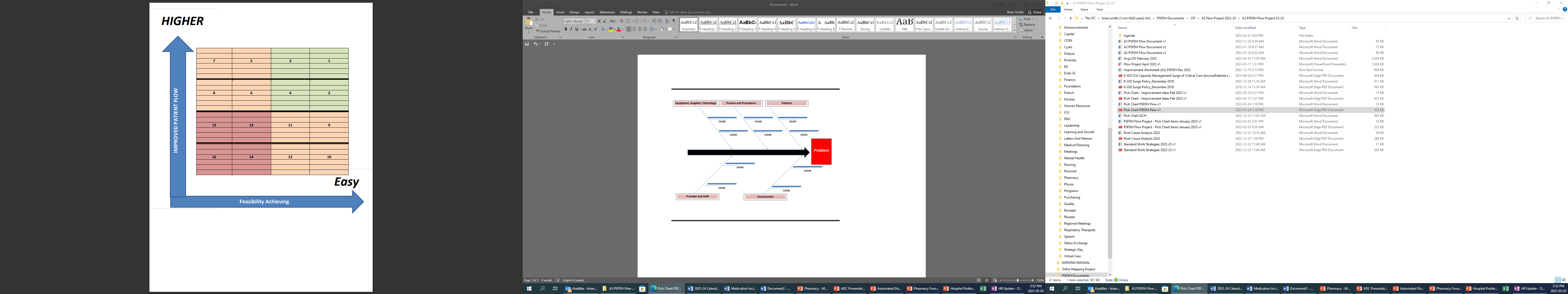 Pick Chart:
Cascading and Communicating:
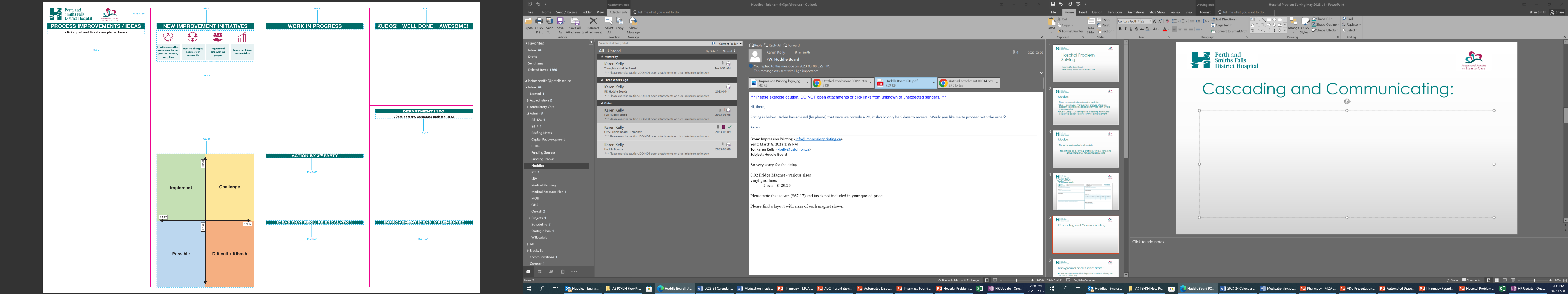 Huddle Boards:
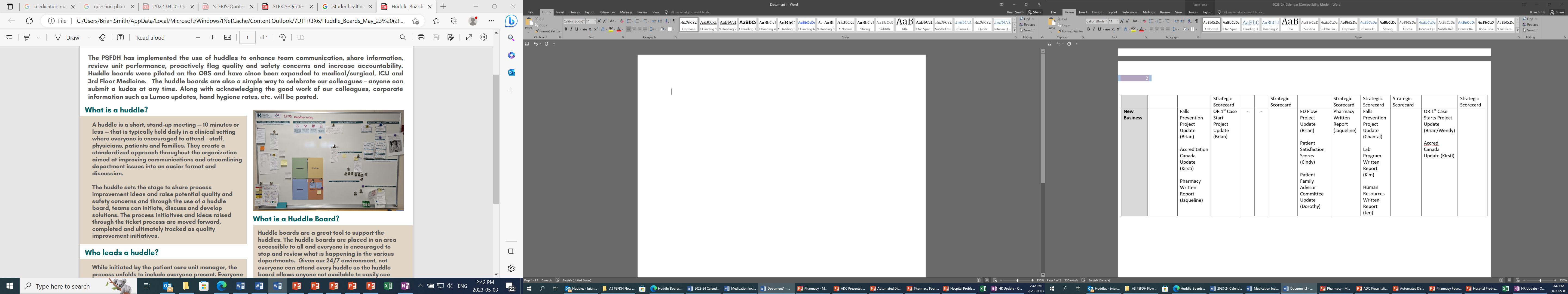 The End Goal:
By using creative problem solving, Leaders, Staff, Physicians and Patient Family Advisors are able to take challenging situations and turn them into well-defined problems with an action plan
[Speaker Notes: Will be assigning MRP’s and timelines]
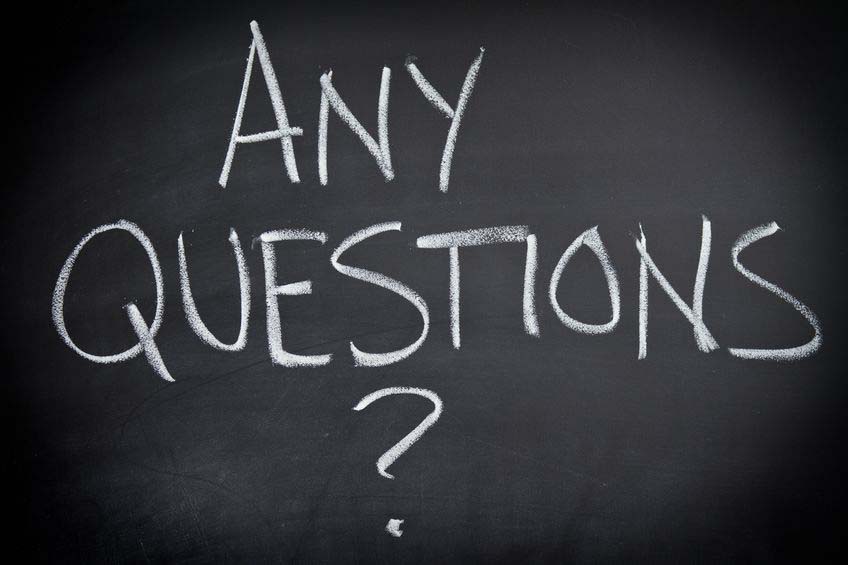